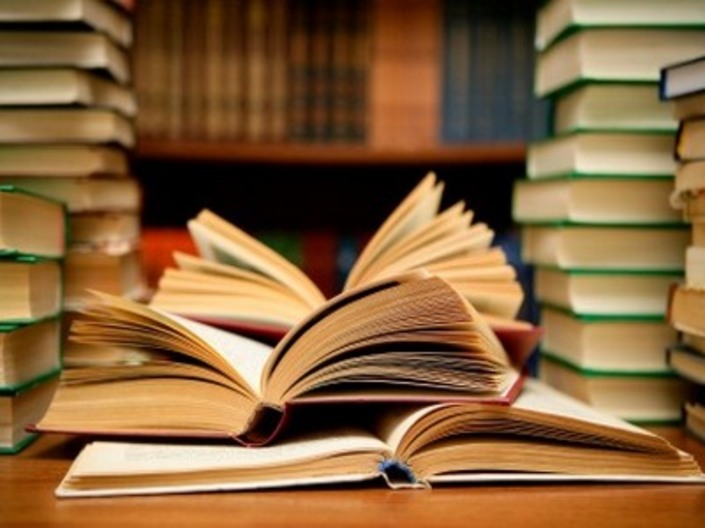 Государственное бюджетное общеобразовательное учреждениесредняя общеобразовательная школа №297Пушкинского района Санкт-Петербурга(дошкольное отделение)
«в мире книг»
Пособие для родителей
Воспитатель 
Галеницкая Марина Вадимовна
Санкт-Петербург
Дом книги
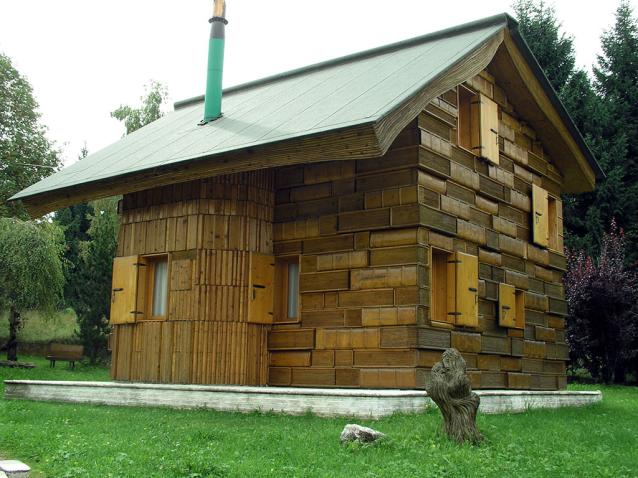 Ливии Де Марkи из Венеции создал Дом книги в натуральную величину, где все объекты так или иначе связаны с формой книг.
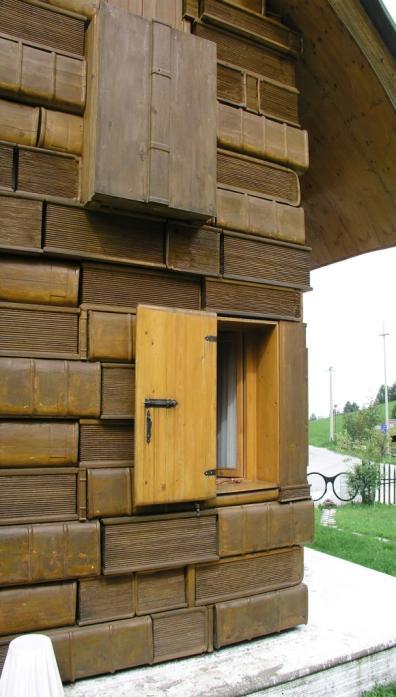 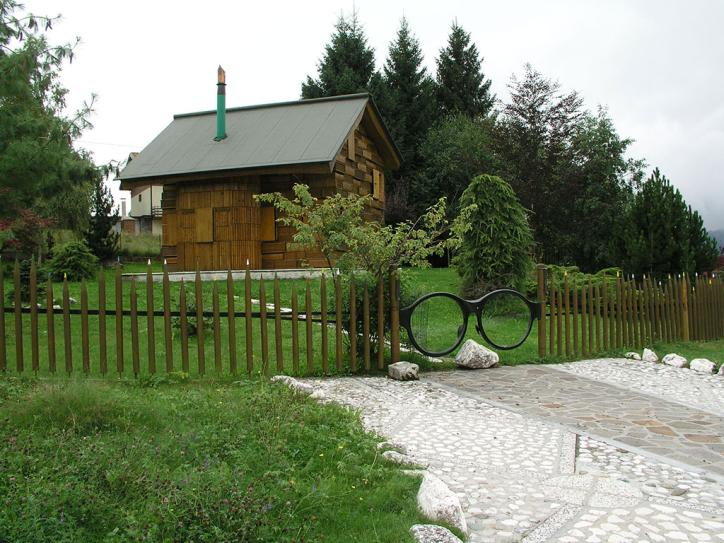 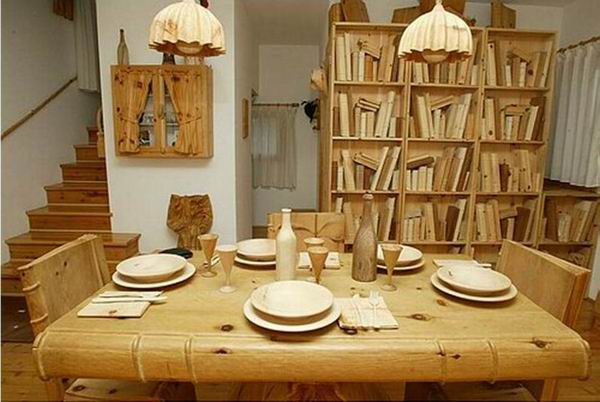 Самые невероятные книги в мире
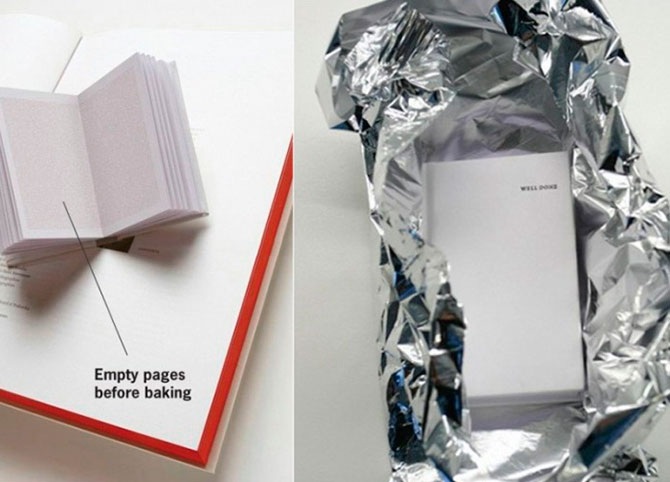 Кулинарная книга, которую перед прочтением необходимо запечь, только в таком случае на её страницах появится текст.
Рождественская книга
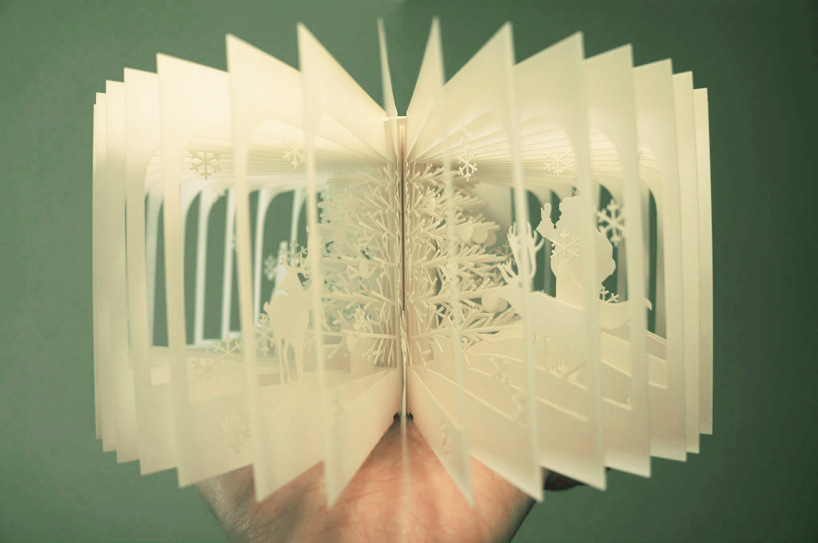 Юсуке Ооно представляет праздничную 360 градусную рождественскую книгу.
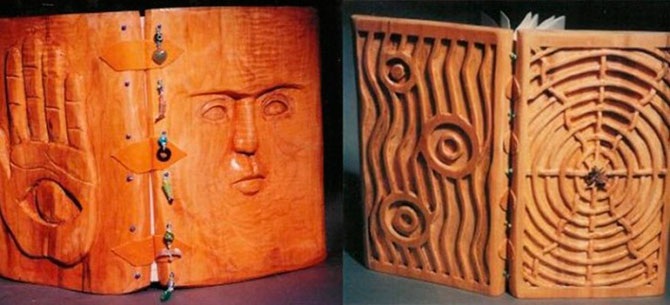 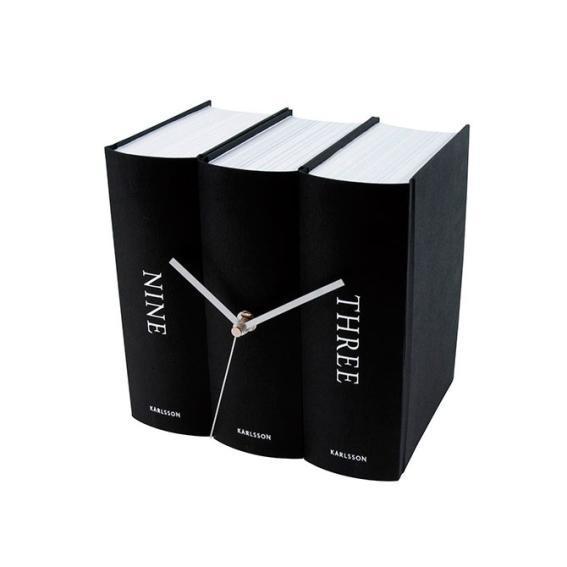 Деревянные книги
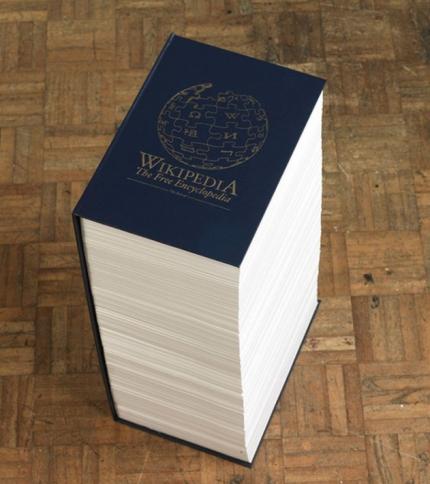 Энциклопедия-Википедия 5000 страниц
Книга-часы
Самая маленькая книга
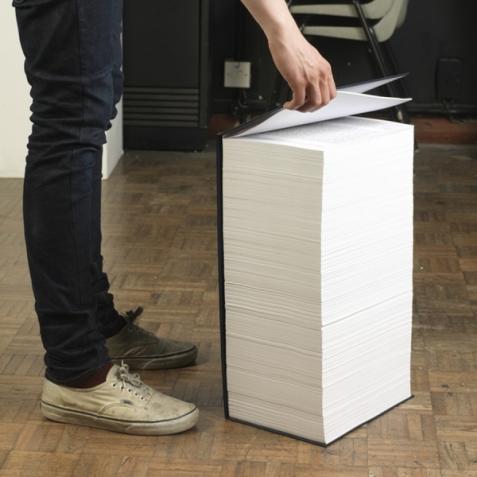 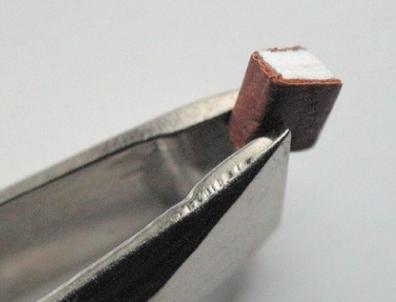 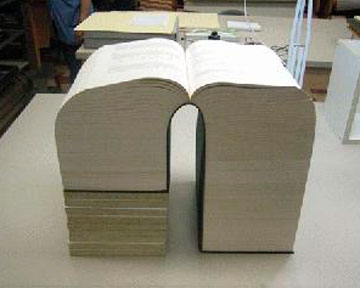 Самая большая книга
Книга-специя.
Специи хранят в книге, оторванный лист книги кладут на сковороду, где он растворяется под воздействием влаги.
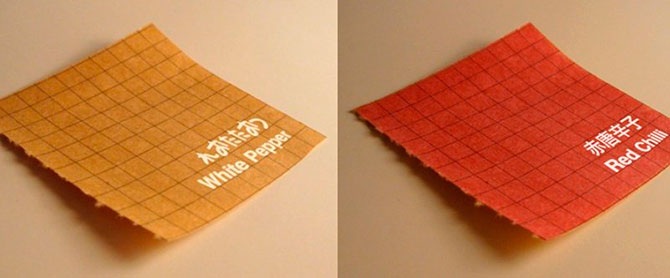 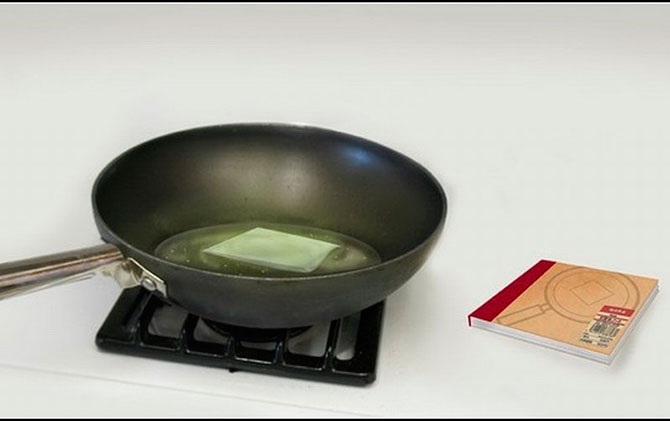 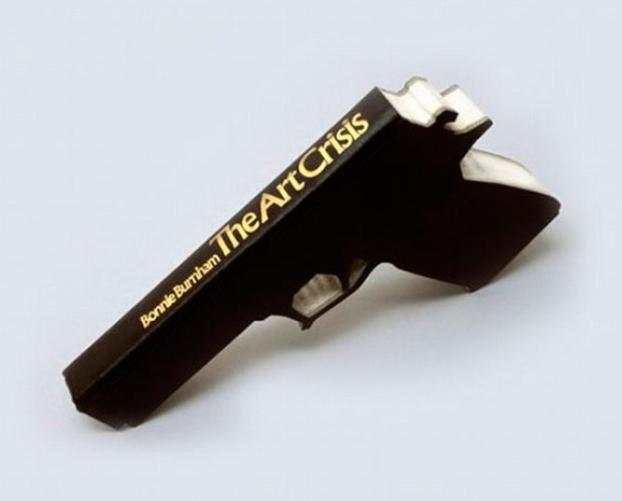 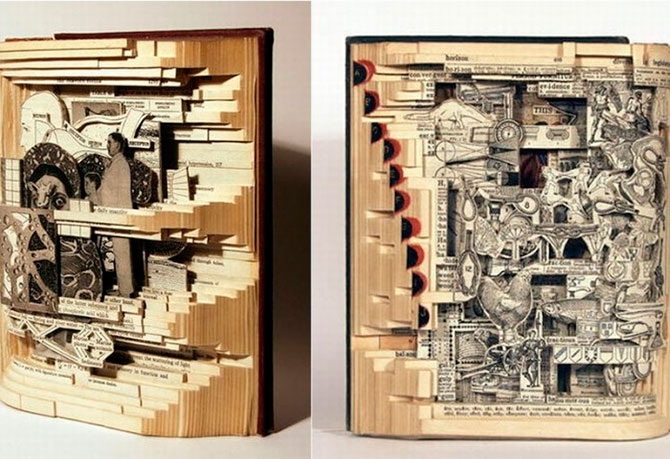 Книги-скульптуры
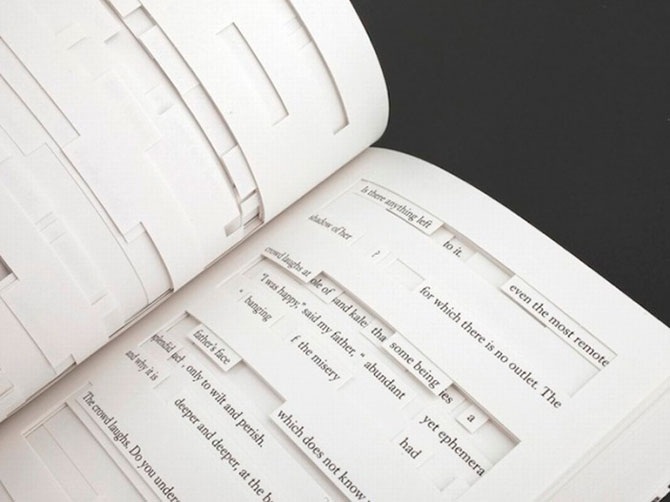 Дырявые - книги
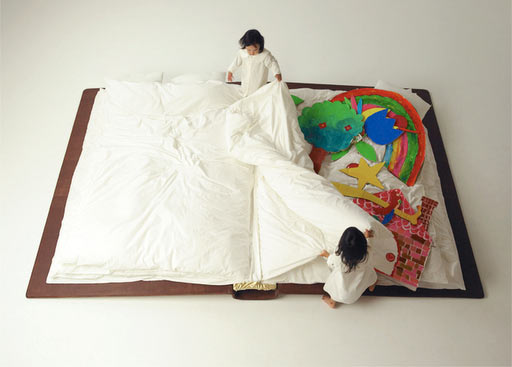 Книги- кровати
Заснуть в книжке, накрывшись страницей… Бред? А вот и нет. Японский дизайнер Yusuke Suzuki создал необычную детскую кровать Book Bed. Она сделана в форме раскрытой книги, где одеялом служат мягкие страницы, а подушкой — круглые закладки. Если спать пока не хочется, можно перевернуть одеяло и поиграть. Дети точно оценят такую кровать.
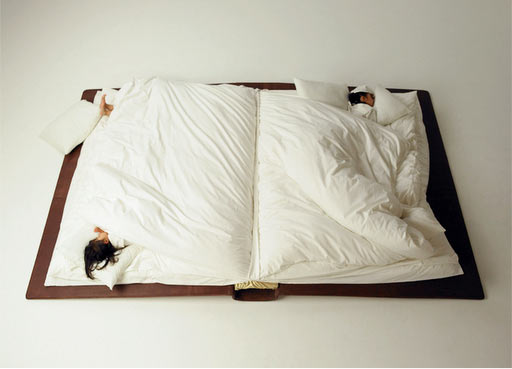 Книги- витражи
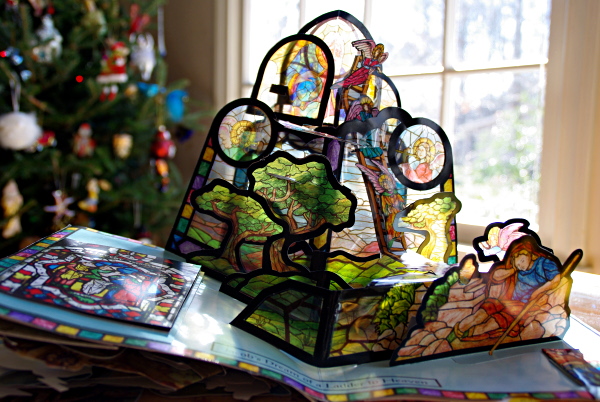 Рисунки на книгах
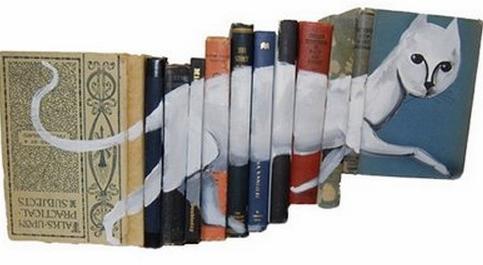 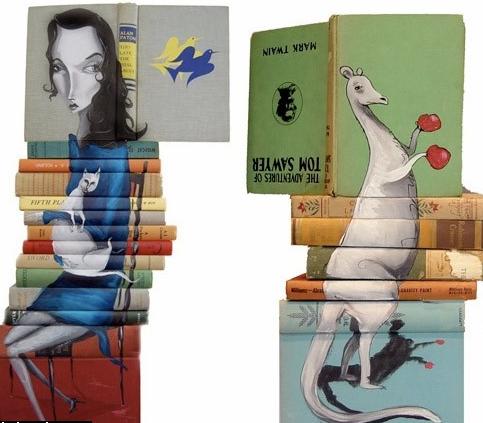 Фото книги
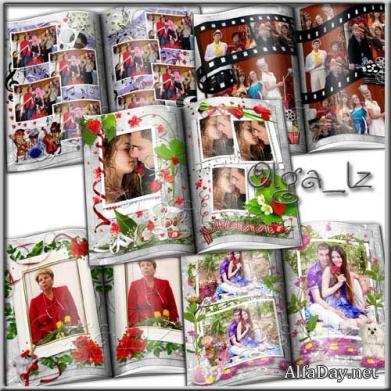 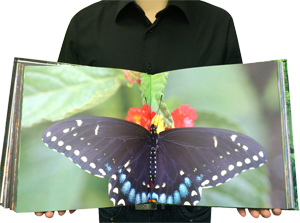 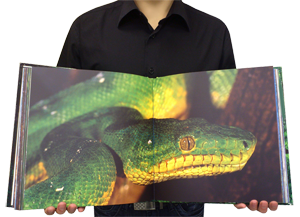 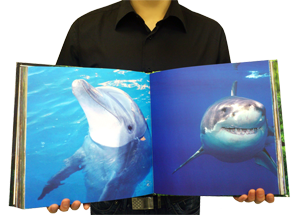 Книжная полка- Дерево мудрости
Можно ли приобрести мудрость, только лишь читая книги? Пожалуй, ответ на этот вопрос будет отрицательным, но все мы понимаем, что без книг человеку прожить тяжело – именно оттуда можно почерпнуть бесценный опыт и полезные знания. А книги должны стоять на красивой полке и желательно с красивым названием. Книжная полка-Дерево мудрости.
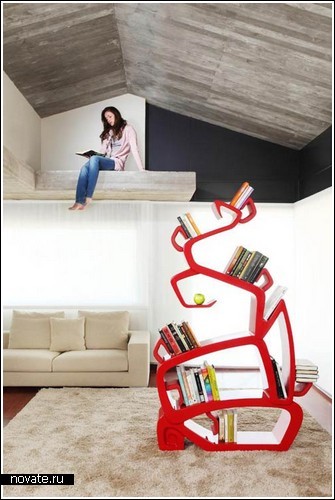 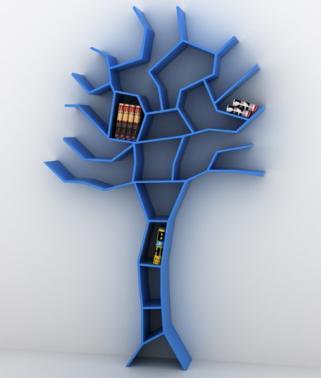 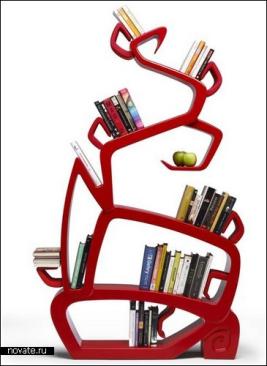 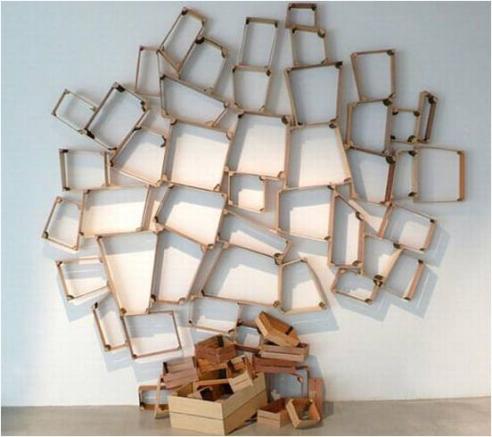 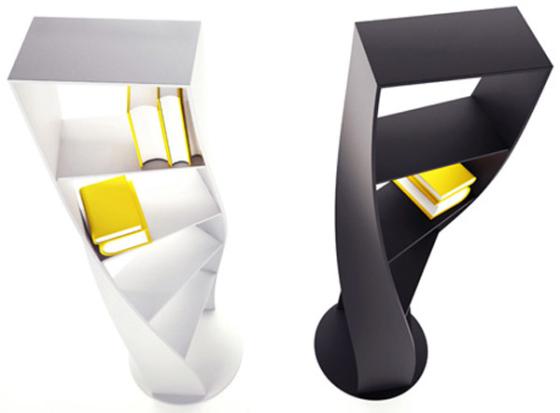 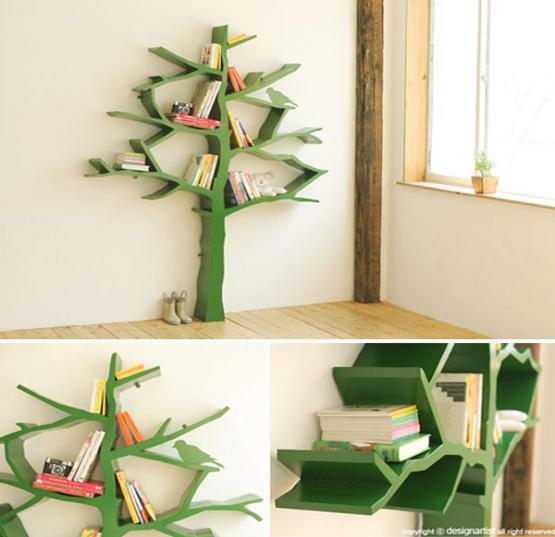 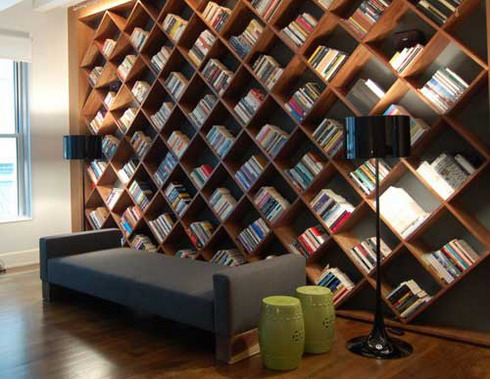 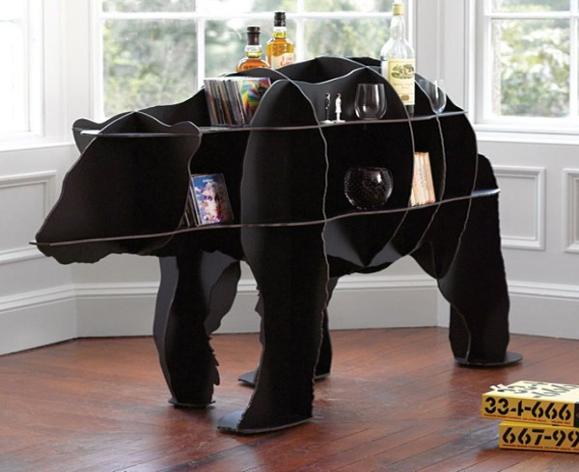 Книжная полки: 
«Медведь»
«Диван» 
«Журнальный столик»
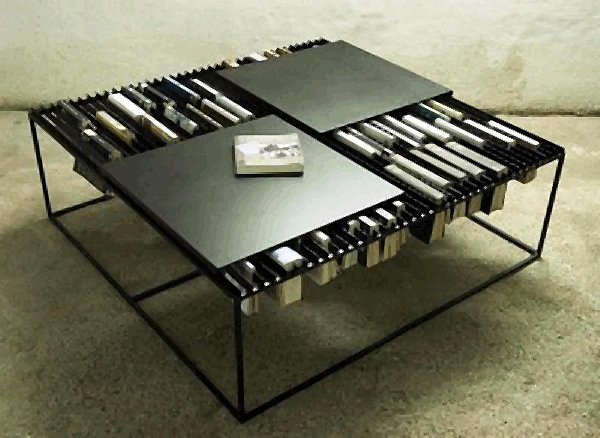 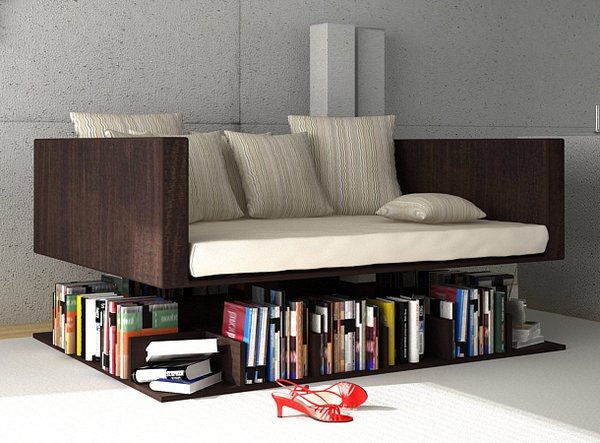 Книжное дерево
На одной из улиц Берлина появилось необычное «книжное» дерево, которое на самом деле является киоском для свободного обмена книгами.
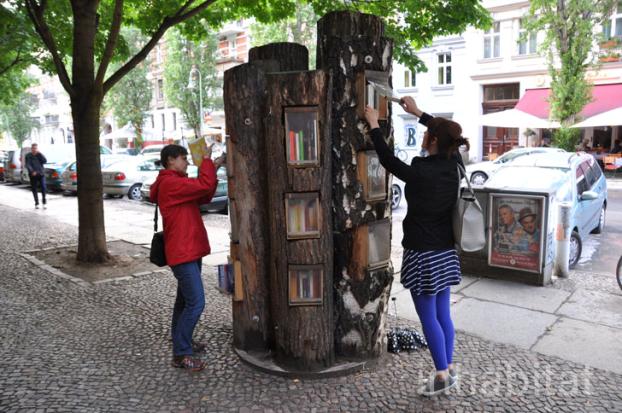 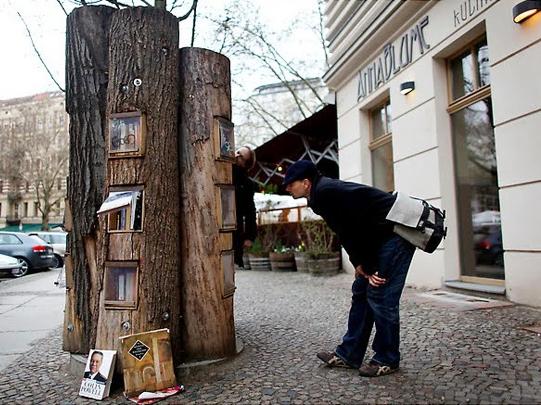 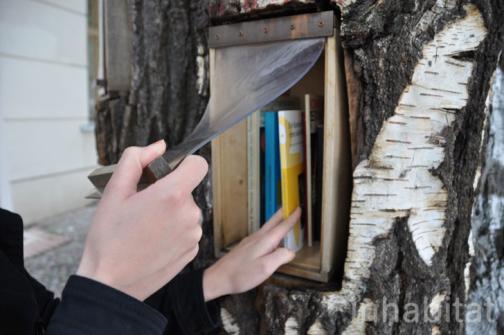 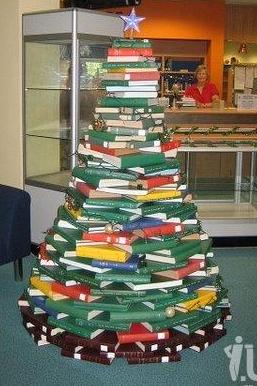 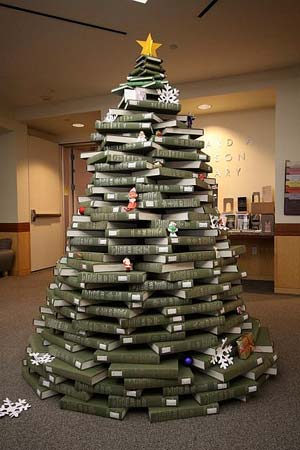 Книжная ёлка
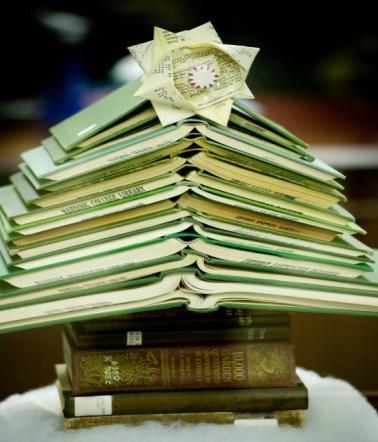 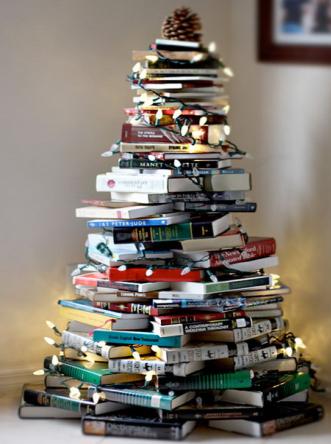 В читающей семье,
будет читать и ребёнок.
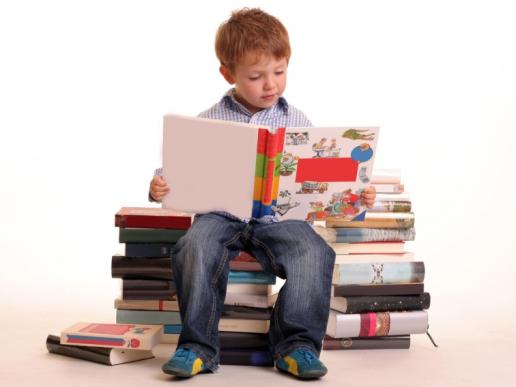 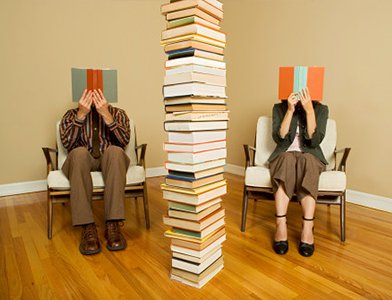 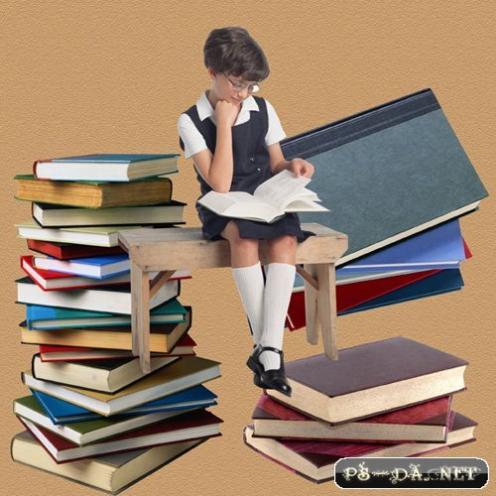 Исчезающие книги
Книгопечатники выпустили книги при производстве  которых использовали особые чернила, исчезающие под воздействием света и воздуха. Из типографии книги выходят в воздухонепроницаемой упаковке. Если ее нарушить, то строки исчезнут с бумаги через 2 месяца. Так Eterna Cadencia решило стимулировать читателя как можно скорее прочесть книгу после покупки.
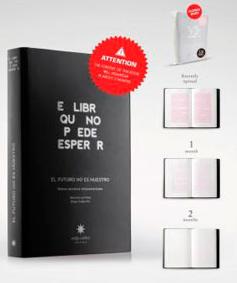 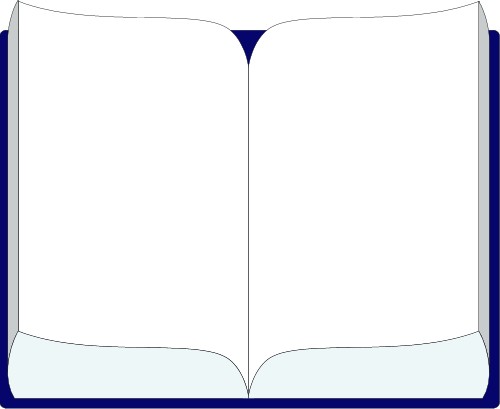 http://www.novate.ru
http://thinkgreen.ru
http://skuky.net
http://alekim.ru/udivitelnoe
http://reznoedrevo.ru